«Формирование основ логического мышления у детей старшего дошкольного возраста».
Пинюкова Елена Михайловна 
Педагог-психолог 
МДОУ Детский сад  «Сказка»  
пгт. Спирово 
2024г
Мышление - высшая ступень познания человеком действительности. Чувственной основой мышления являются ощущения, восприятия и представления. Через органы чувств - это единственные каналы связи организма с окружающим миром - поступает в мозг информация. Содержание информации перерабатывается мозгом.
«Важнейшая задача цивилизации – научить человека мыслить». Эдисон.
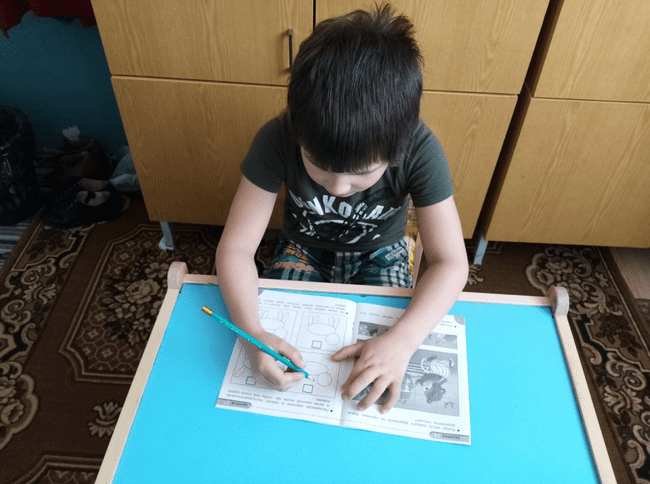 Развитие мышления у дошкольника происходит в несколько этапов.                                                                          Первым развивается наглядно-действенное мышление (от 6-7 месяцев до 3лет).Формируется самостоятельно, когда ребёнок исследует мир вокруг себя. Следующим формируется наглядно-образное мышление (от 4до 7 лет) К изучению мира руками добавляется система образов, запечатленных в памяти. Это означает, что ребёнок может наглядно воспроизвести уже знакомый ему предмет.   Словесно-логическое мышление начинает формироваться в 5-7 лет и продолжает свое развитие уже в начальной школе. Оно предполагает развитие умения оперировать словами, понимать логику рассуждений.
Для развития логического мышления необходимо:- развивать у старших дошкольников логические приемы (анализ, синтез, сравнение, обобщение, классификацию, систематизацию);- формировать умения понимать и прослеживать причинно-следственные связи и на их основе делать простейшие умозаключения;- формировать элементарные математические представления у детей.
Эффективным средством развития логического мышления является дидактическая игра.   Дидактическая игра делает процесс обучения более легким, занимательным и доступным.Многие дидактические игры ставят перед детьми задачу рационально самостоятельно использовать имеющиеся знания при решении мыслительных задач: находить характерные признаки в предметах и явлениях окружающего мира, сравнивать, группировать, классифицировать, делать правильные выводы и обобщения.
Логические приемы умственных действий – анализ и синтез.Способность к синтезу формируется у ребенка раньше, чем к анализу. Если ребенок знает, как это было собрано (сложено, сконструировано), ему легче анализировать и выделять составные части. Для конструирования используются мозаики, конструкторы, кубики, разрезные картинки, подходящие по возрасту.
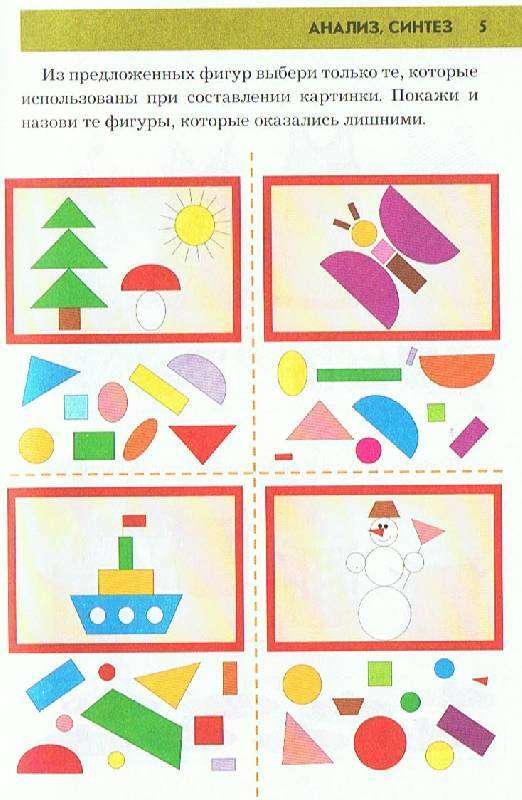 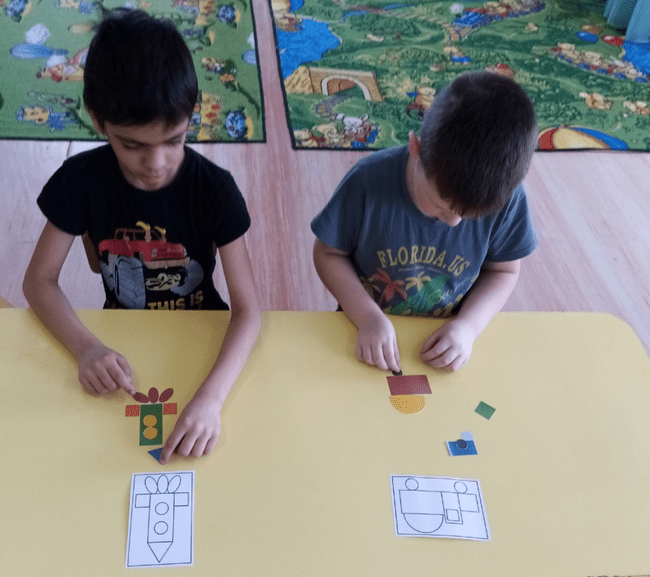 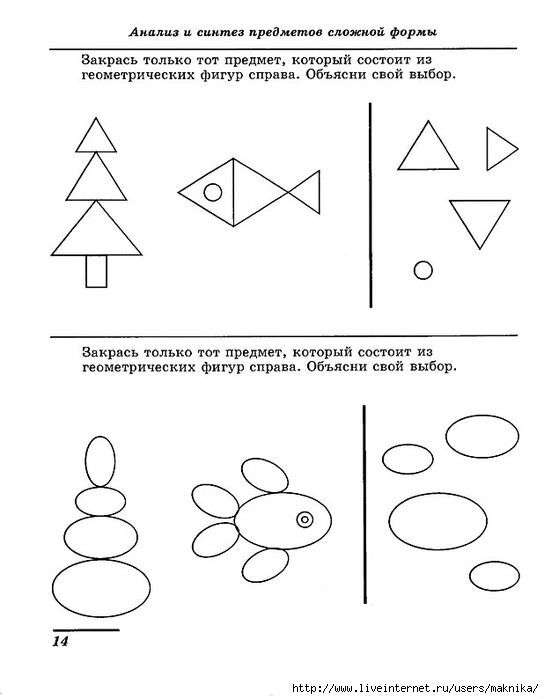 Дидактические игры: «Собери картинку», «Сложи узор», «Построй по схеме»
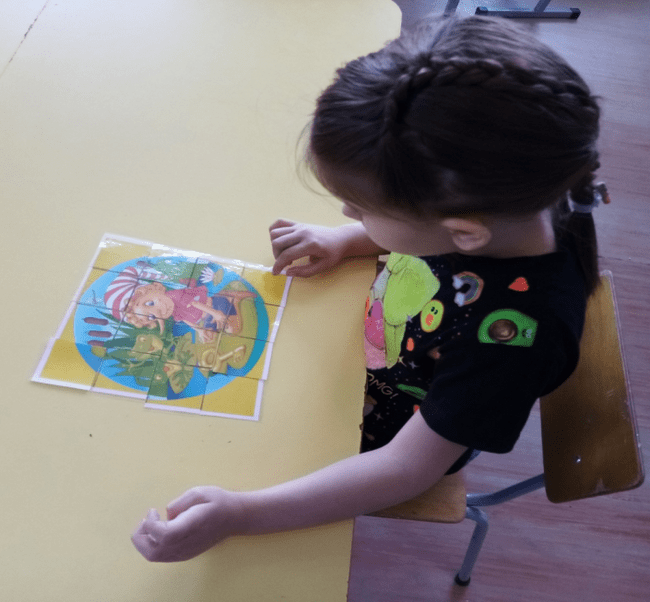 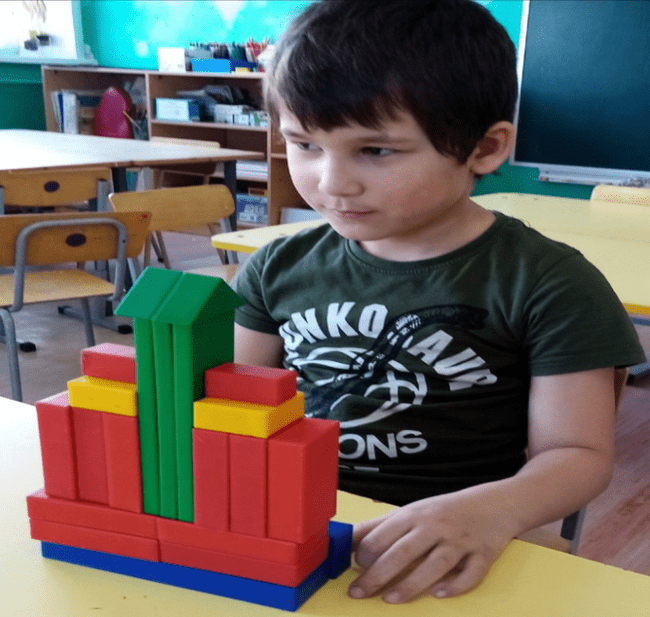 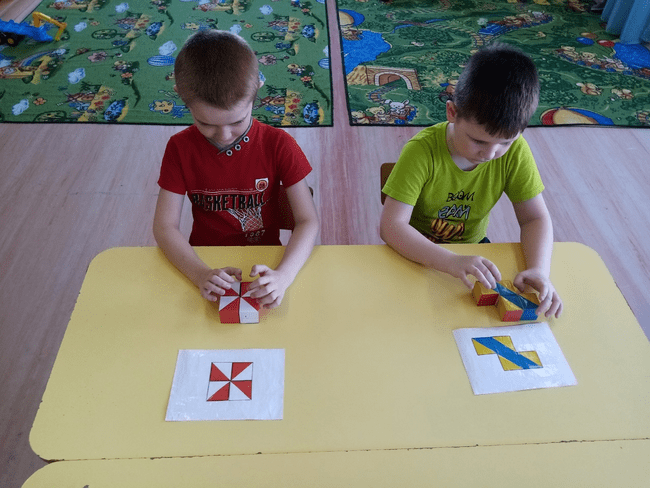 Дидактическая игра «Колумбово яйцо», «Танграм», «Ребусы», «Кроссворды»
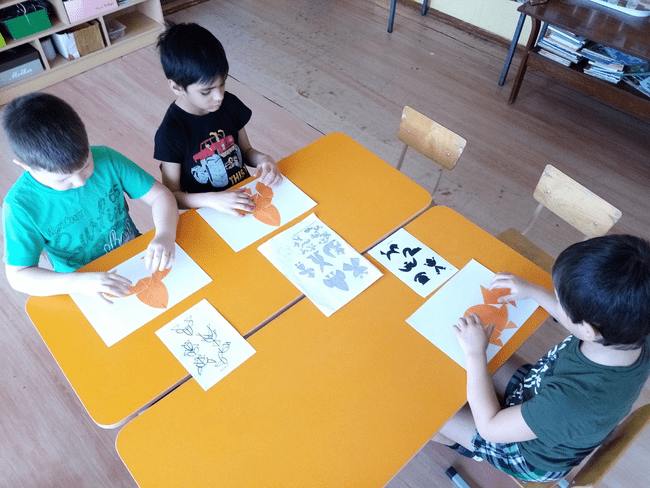 Мыслительная операция - сравнениеСравнение – логический прием умственных действий, требующий выявления сходства и различия между признаками объекта (предмета, явления, группы предметов).
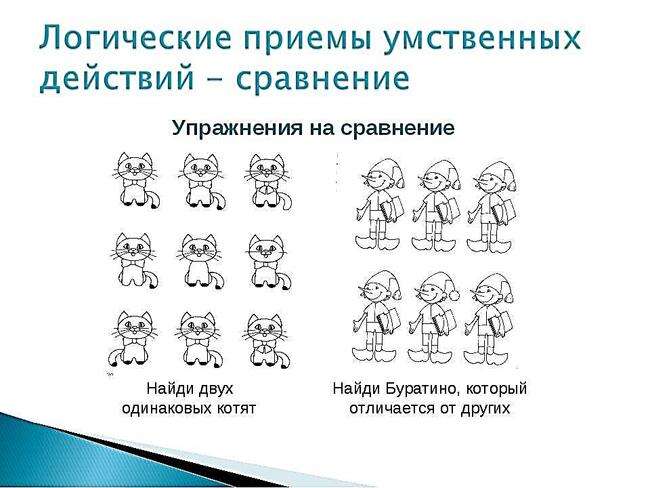 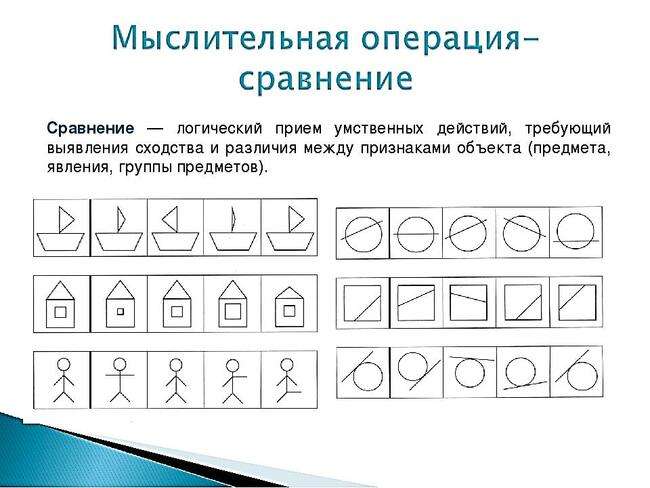 Мыслительная операция - систематизацияСистематизация – расположение отдельных предметов, явлений в определенном порядке по какому-то признаку.«Продолжи ряд»«Гирлянда из осенних листьев»
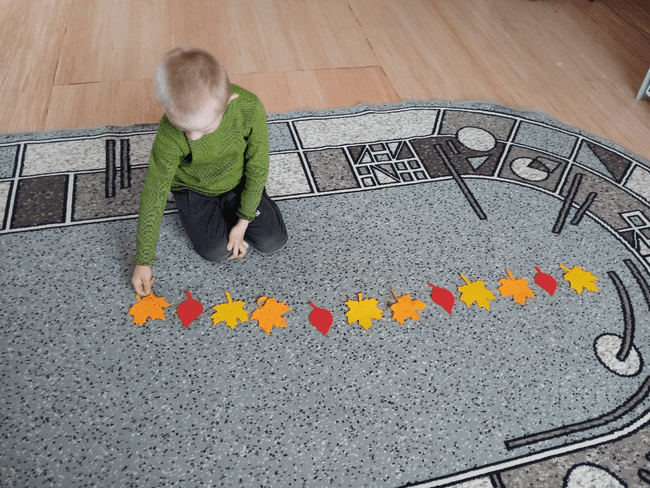 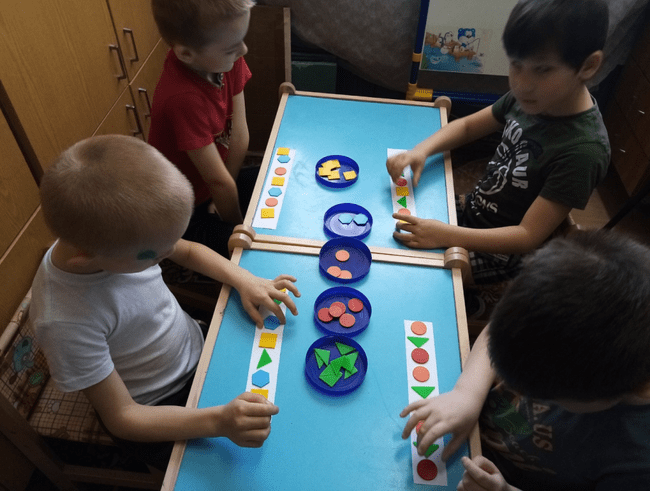 Дидактическая игра«Разложи по смыслу»
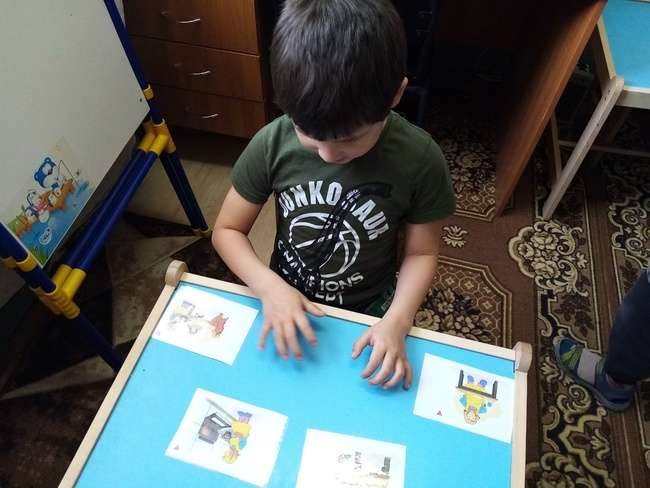 Мыслительные операции – классификация и обобщение
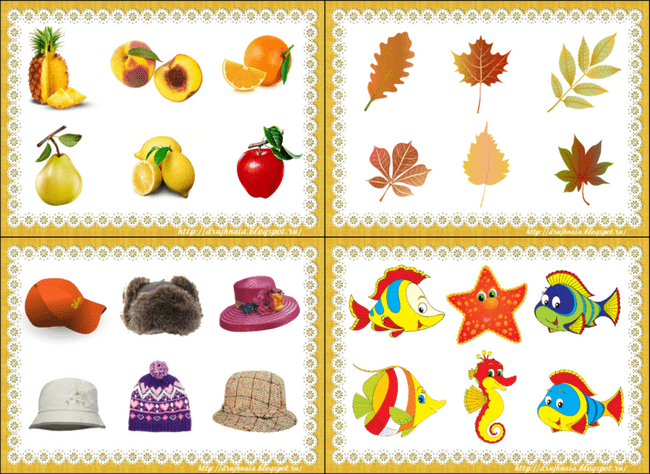 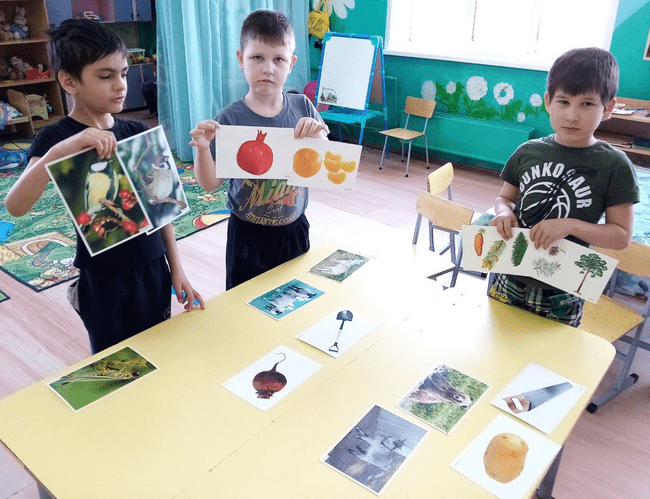 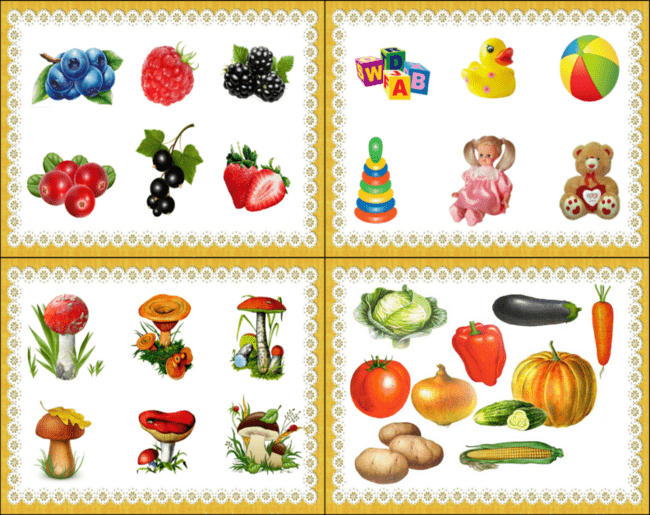 Игры, направленные на установление связей между предметами по смыслуДидактическая игра «Найди пару»
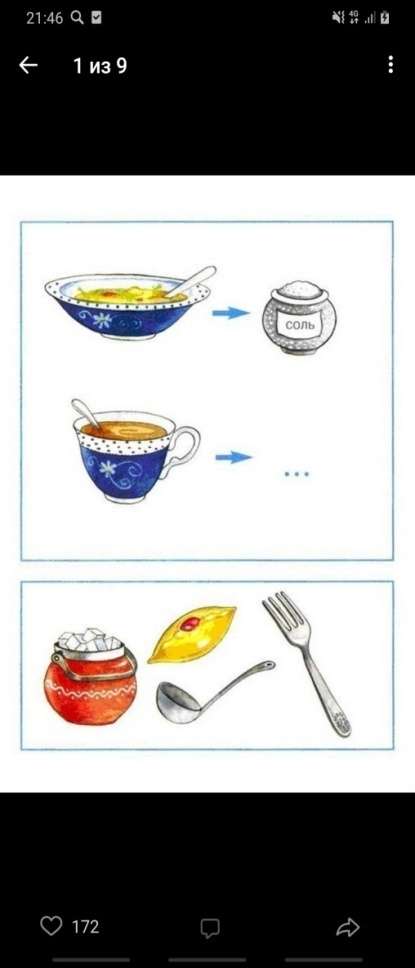 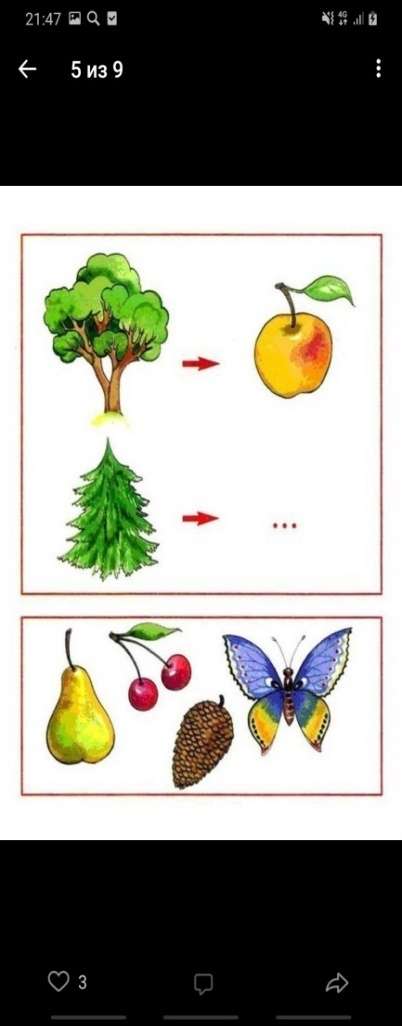 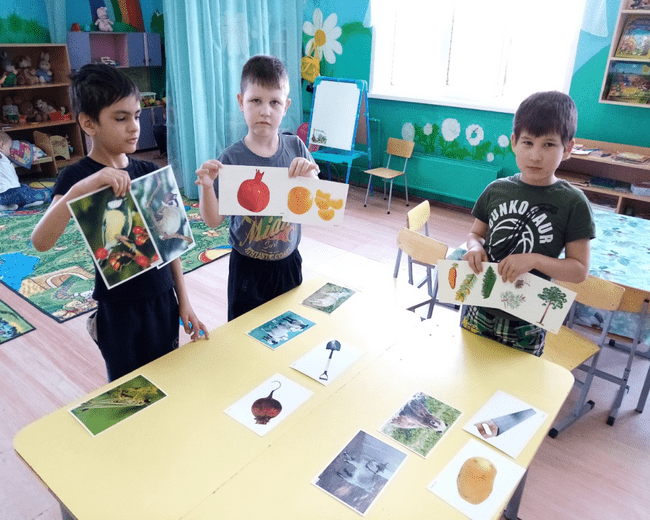 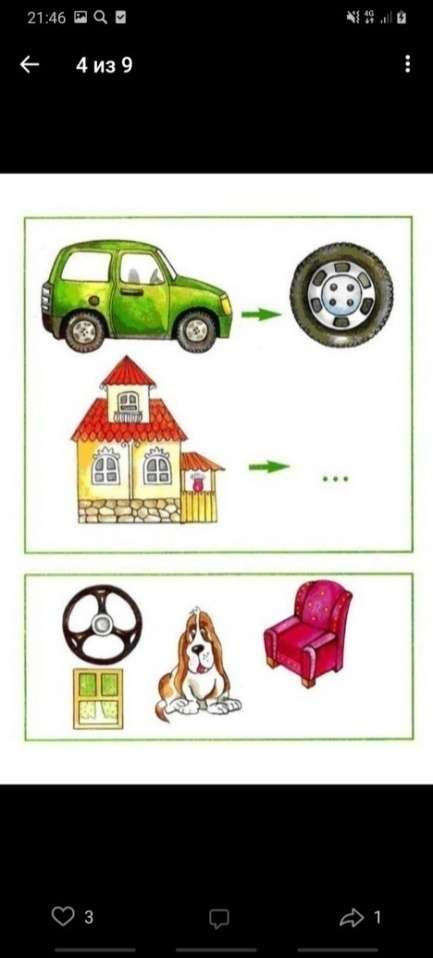 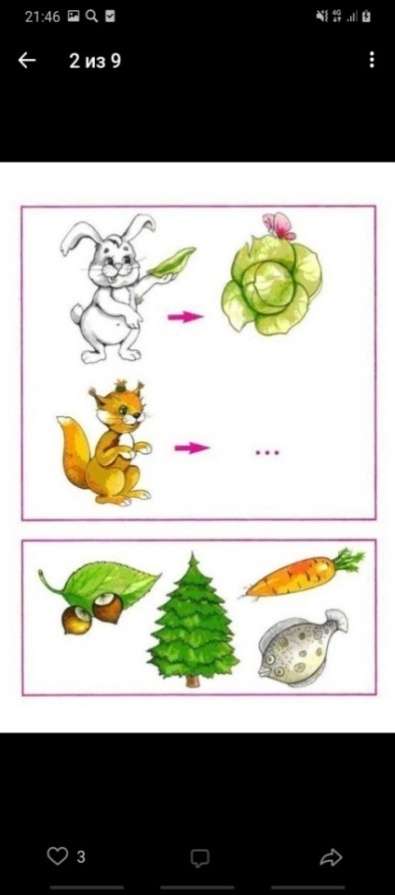 Игры, направленные на установление причинно-следственных связей между предметами по смыслуДидактическая игра«Что было сначала, а что потом»
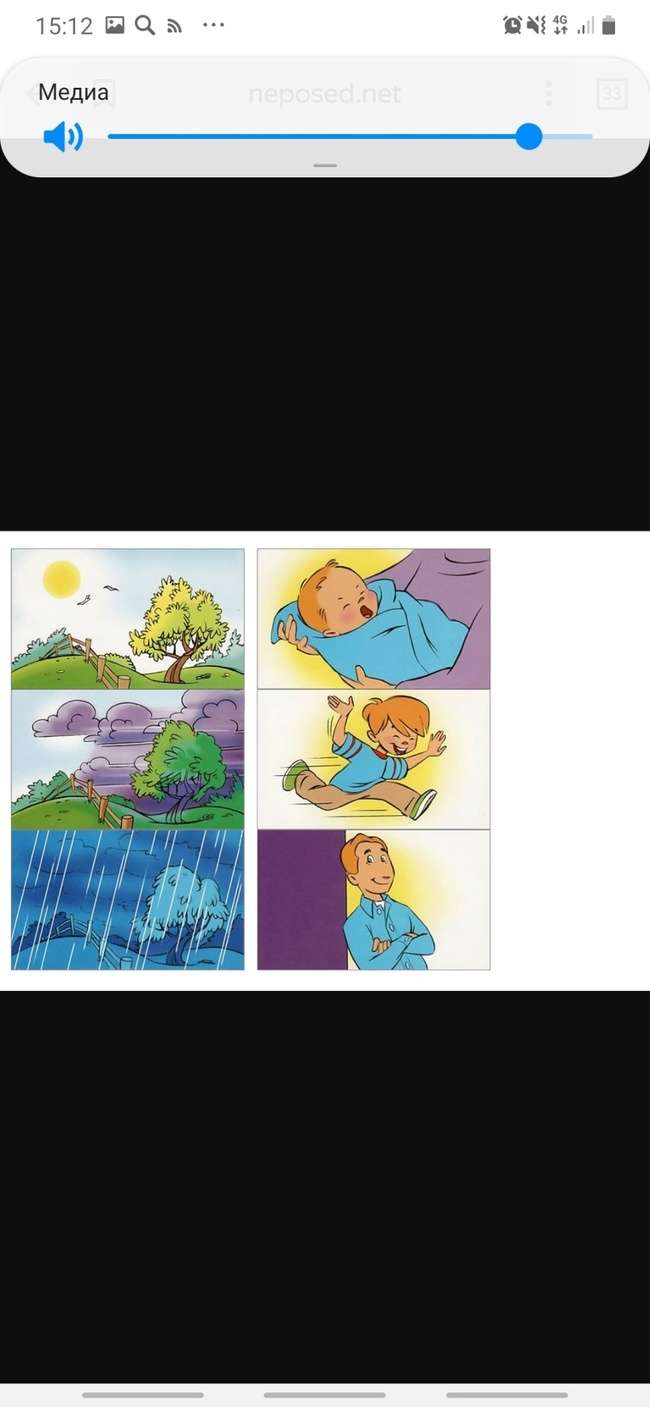 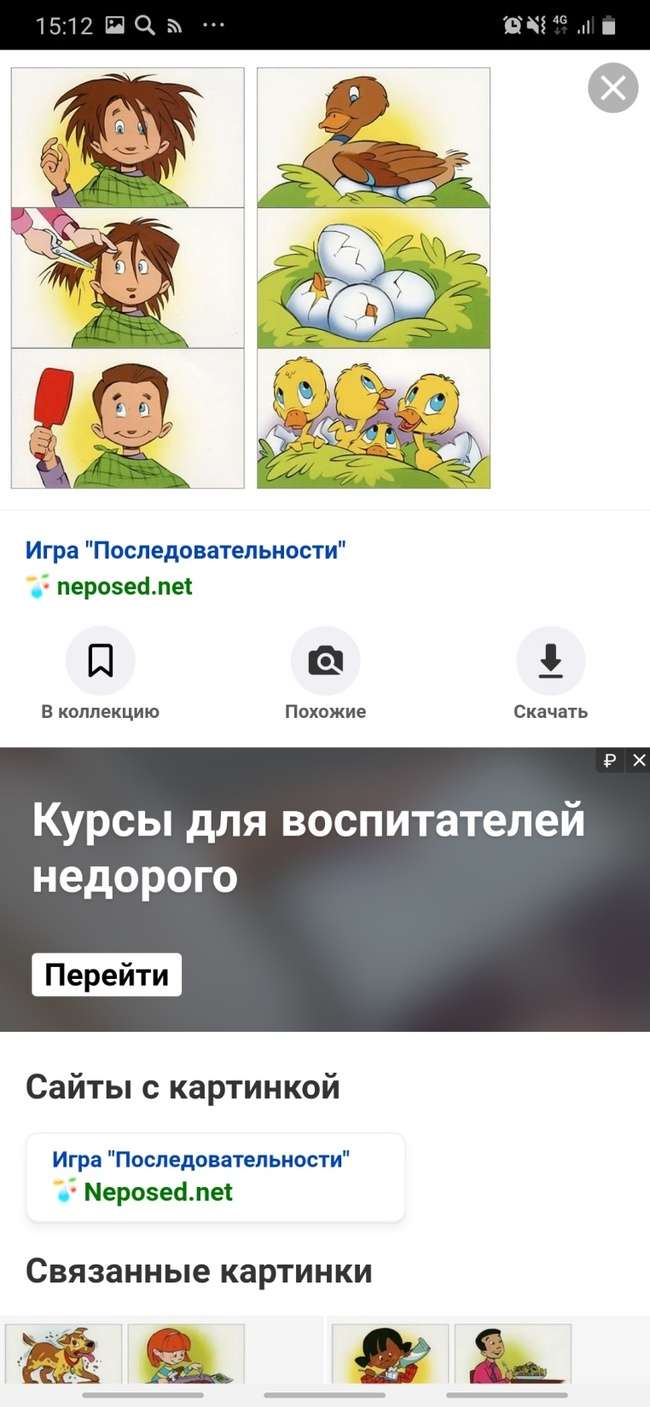 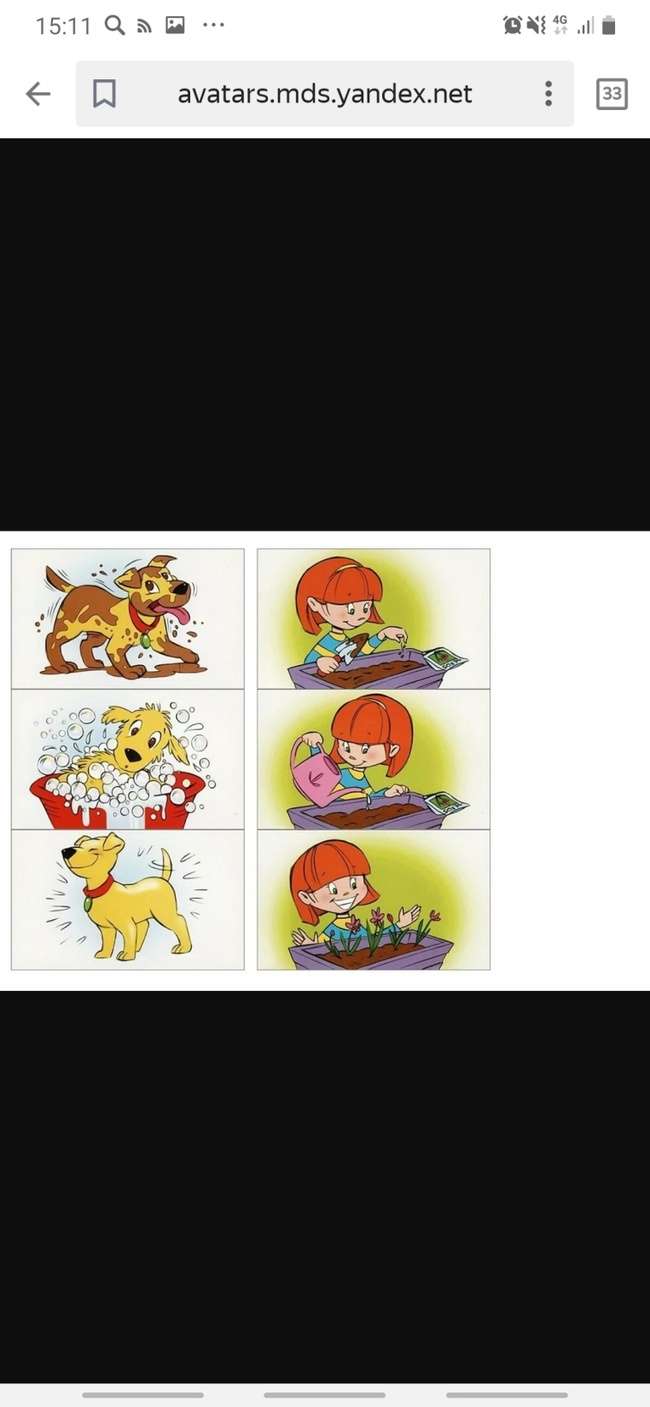 Дидактическая игра «Четвёртый лишний»
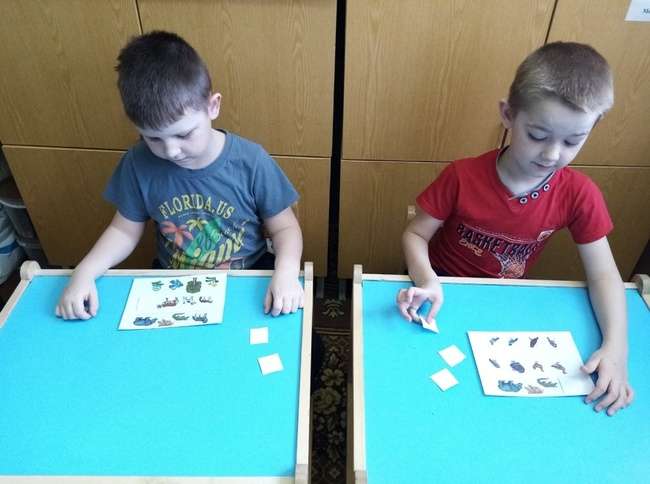 Один из основных приёмов развития логического мышления – это вопросы к детям.                                                  В работе с детьми использую следующие вопросы. Репродуктивно-мнемические: -Что это такое? -Какого цвета флажки? -Как называется эта фигура? -Чем похожи квадрат и треугольник?- Репродуктивно-познавательные: -Сколько будет на полке кубиков, если я поставлю ещё один? -Какое число больше (меньше): девять или семь? Продуктивно-познавательные: -Что надо сделать, чтобы кружков стало 9? -Как разделить полоску на равные части? - Как можно определить, какой флажок в ряду красный?
Словесно-логические игры:«Назови одним словом»«Назови лишнее слово»«Назови три предмета» «Назови слова , противоположные по смыслу»«Чем похожи и чем отличаются»«Да-нет»«Скажи наоборот»«Логические цепочки»«Летает не летает»«Закончи предложение»
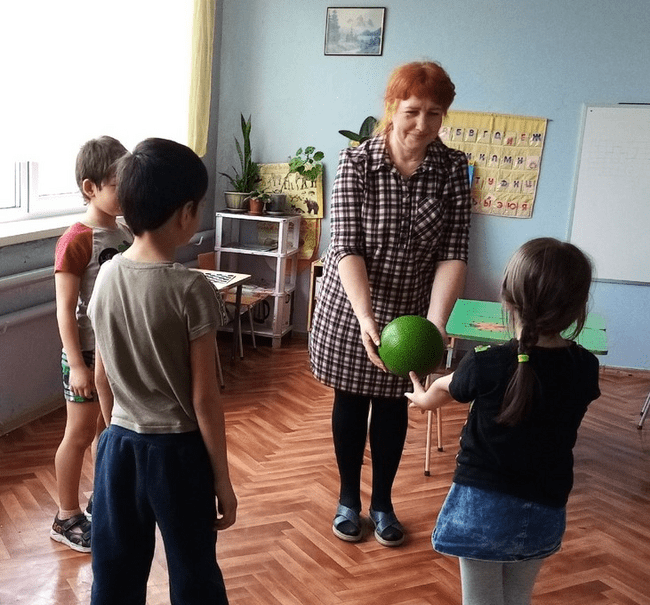 Дидактические игры с использованием ИКТ :«Четвертый лишний»,«Продолжи ряд»,  «Почини забор», «Ближе - дальше», «Виды транспорта», «Времена года».
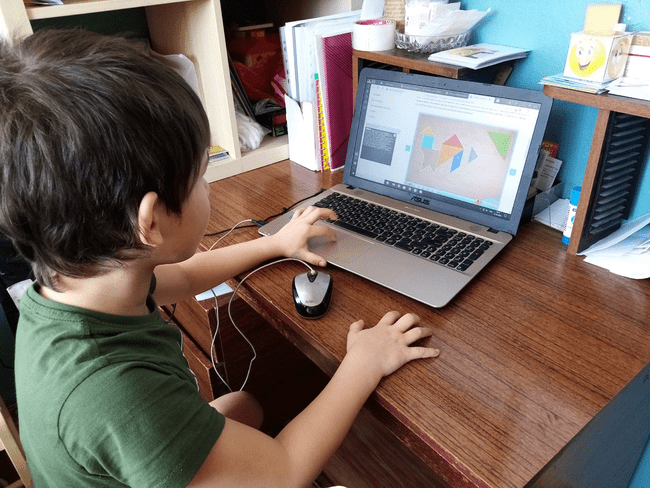 Педагогическое просвещение родителей. Включает в себя:- коллективные и индивидуальные беседы;- консультации («Несколько золотых правил для родителей», «Чем занять ребенка дома»).- выставка методической литературы и пособий по теме опыта;- анкетирование родителей по теме: «Познавательные способности вашего ребенка».
Работая над темой «Формирование основ логического мышления у детей старшего дошкольного возраста», я пришла к выводу, что наиболее эффективными средствами являются дидактические игры; игры, направленные на установление связей между предметами по смыслу; вопросы детям; игры, с использованием ИКТ, которые эмоционально воздействуют на детей.Игры активизируют детей, так как в них заложена смена деятельности: дети слушают, думают, отвечают на вопросы, считают, находят их значения и выявляют результаты, узнают интересные факты, что не только способствует взаимосвязи различных аспектов окружающего мира, но и расширяет кругозор и побуждает к самостоятельному познанию нового.
Спасибо за внимание!